Spolupráce
OSPOD NOVÝ BOR A SOCIÁLNÍCH SLUŽEB 

Mgr. Balážová Dana OSPOD Nový Bor
Ospod nový bor
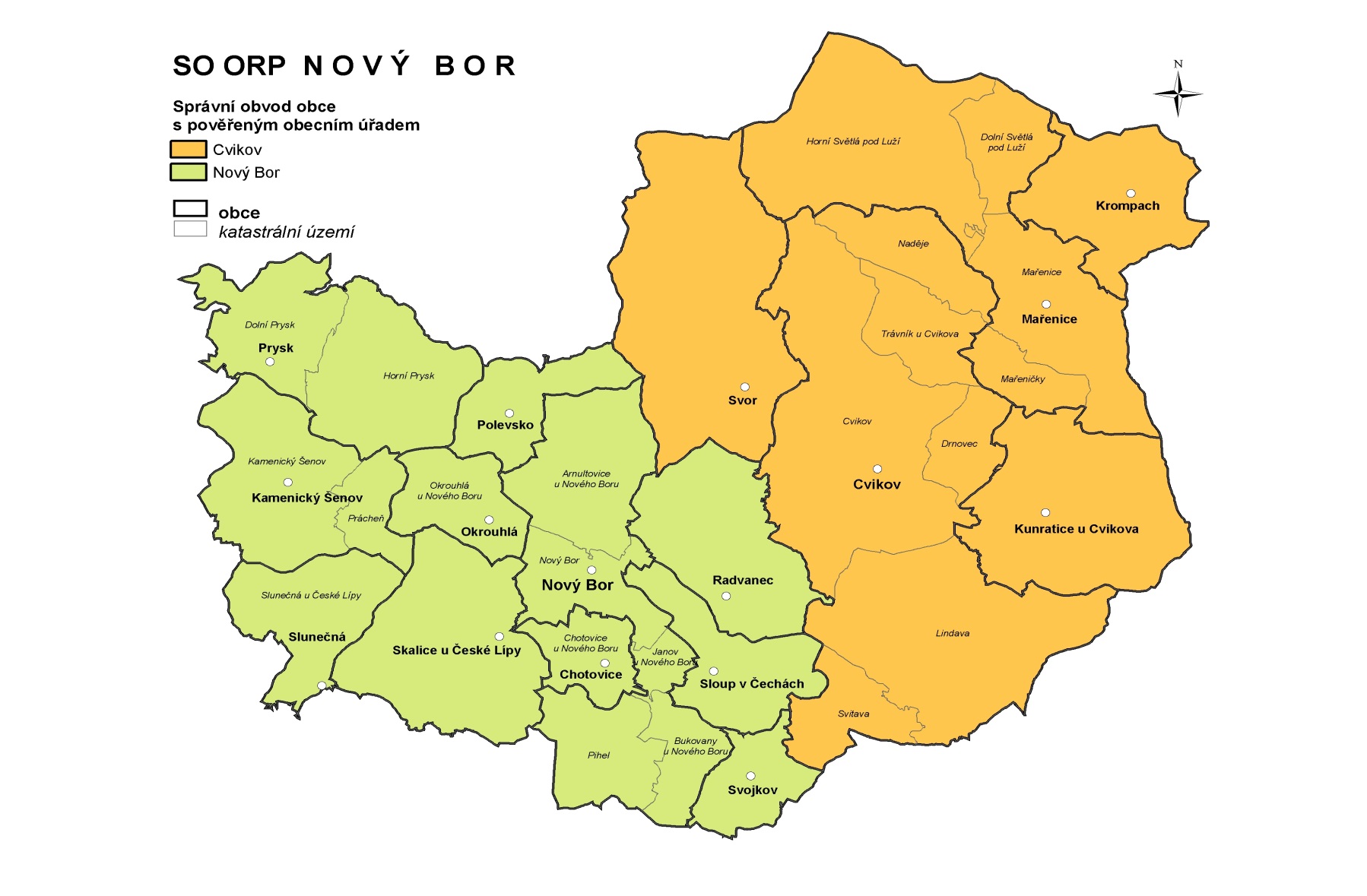 Působnost
Správní obvod obce s rozšířenou působností
Počet dětí do 18ti let v území k 31.12.2016 = 4 919 
Počet obyvatel k 31.12.2016 = 26 309 
Míra rizika = 2. skupina
PERSONÁLNÍ ZABEZPEČNÍ OSPOD NOVÝ BOR
Šest sociálních pracovníků 
2 pracovnice: terénní pracovnice + CAN
2 pracovnice: terénní pracovnice + kurátor pro mládež
1 pracovnice: terénní pracovnice + NRP
1 pracovnice: vedení OSPOD + NRP
SOCIÁLNÍ SLUŽBY SPOLUPRACUJÍCÍ S OSPOD NOVÝ BOR
Centrum pro zdravotně postižené Libereckého kraje 
Farní Charita
Rodina v centru z.ú. Nový Bor 
+ terénní sociální pracovník OSVZ
Hlavní podmínky spolupráce
VLASTNÍ EXISTENCE  A NABÍDKA  SLUŽBY V ÚZEMÍ
PODPORA VEDENÍ OBCE 
V RÁMCI TVORBY KOMUNITNÍHO PLÁNU JSOU REALIZOVÁNA SETKÁNÍ ZÁSTUPCŮ VŠECH SLUŽEB V OBLASTI – V ČASOVÉM HORIZONTU 1X ROČNĚ
ČINNOST SLUŽEB JE FINANČNĚ PODPOŘENA ZE STRANY OBCE
OSVZ PRAVIDELNĚ KOMUNIKUJE SE ZÁSTUPCI OBCÍ V ÚZEMÍ
OSOBNÍ KOMUNIKACE MEZI PRACOVNÍKY OSPOD A SOCIÁLNÍMI SLUŽBAMI
POČÁTKY SPOLUPRÁCE OSPOD A SOCIÁLNÍ SLUŽBY
Od roku 2014 
Forma poskytovaných služeb 
SAS
Služby s pověřením k výkonu SPOD 
Zadávány jsou zejména požadavky na 
Realizaci případových konferencí 
/V jednom případě expertní PK/
Zajištění mediace
Zajištění služeb doprovázení rodin SAS /doučování, doprovod na úřady, dluhové poradenství, právní služby/ 
Doprovázení pěstounských rodin 
Odborné psychologické služby
Asistované předávání dětí a asistované kontakty /pouze jedna služba – úspěšné při konfliktních případech CAN /
Organizace  spolupracující s ospod nový bor
Rodina v centru, z.ú. – doprovázení pěstounských rodin na základě Dohody o výkonu PP
Intenzivní spolupráce – schůzky cca 1xměsíčně
Společná tvorba IPOD
Individuální přístup k dětem, služba má více možností bezpečné komunikace s dětmi a tím i možnost pomoci (xOSPOD často v roli „strašáka“) (např. Nikolka K.)
Individuální přístup k pěstounům (např. Daniela a Tomášek), kteří jsou často negativně nastavení proti SPOD, ale službu přijímají s důvěrou. 
Asistované kontakty s biologickou rodinou dítěte

Rodina v centru, z.ú. – péče o ohrožené rodiny (registrovaná sociální služba + pověření k SPOD)
Psychologické konzultace
Mediace
Případové konference
Finanční poradenství 
SAS
Nízkoprahové zařízení pro děti a mládež Vafle

Centrum pro zdravotně postižené LK (pověření k  SPOD)
Komplexní odborná terénní a ambulantní pomoc ohroženým rodinám s dětmi v Libereckém kraji
Široké spektrum služeb, včetně asistovaného předávání dítěte mezi rodiči a asistovaného styku. 
OSPOD zpracuje zakázku s popisem sociální situace rodiny, stanovení cíle a aktivit, které je nutné zajistit, včetně rozsahu a četnosti služeb. Vstupního šetření se zpravidla účastní pracovník SPOD a služby. 
Pracovník SPOD a pracovník služby se setkávají a vyhodnocují situaci, případně mění cíle a časové rozsahy zakázky
Pravidelné schůzky na OSPOD 

Farní charita (registrovaná sociální služba) 
Sociálně aktivizační služby pro rodiny s dětmi – přímo v ubytovně, v terénu 
Pravidelné setkávání 1x 2měsíce
Služba je  klientům doporučována, není zde zakázka OSPOD
Postupy spolupráce a Výhody a nevýhody spolupráce
PÍSEMNÁ ZAKÁZKA /kromě SAS /
PRAVIDELNÉ SCHŮZKY PRACOVNÍKŮ SPOD A SOC.SLUŽBY … V MINIMÁLNÍM ROZSAHU 10x ročně, v případě potřeby i častěji. 
Výhoda:
Osobní znalost jednotlivých pracovníků – lepší spolupráce
Aktivní a individuální řešení každého případu /příklad NRP- LT-dítě v NRP CAN /např. Danielka a Míša – společné setkání, NRP – LT – Tomášek a Danielka/
Nevýhoda: 
Velká časová náročnost (3organizace - každá pravidelné schůzky)
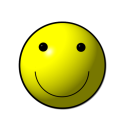 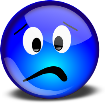 OBTÍŽNÉ SITUACE PŘI NASTAVENÍ SPOLUPRÁCE
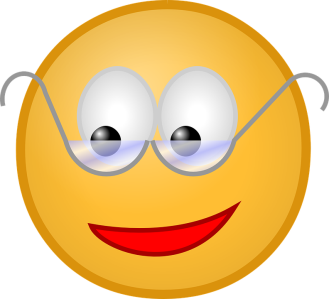 VYMEZENÍ KOMPETENCÍ PRACOVNÍKŮ OSPOD A SOCIÁLNÍCH SLUŽEB 
Problémy při vymezení zakázky – odlišná očekávání (například PK – vymezit cíle, účastníky …role OSPOD) 
Co přísluší OSPOD, co službě? 
Služby často překračují kompetence – snaží se být všeobjímající, OSPOD nemůže překračovat zákon a někdy se dostává do kolize

SPRÁVNÝ ODHAD POTŘEBNOSTI SLUŽBY – např. při asistovaném předávání nebo kontaktu (nelze předem kvalifikovaně odhad poptávku po službě)

ČASTÁ ZMĚNA PRACOVNÍKŮ SOCIÁLNÍCH SLUŽEB 

PROBLÉMY V KONTINUÁLNÍM POSKYTOVÁNÍ SLUŽBY
Z finančních důvodů dochází k přerušení nebo pozastavení služby 
Problém u navázaných rodin i nových zakázek
/NRP naprosto bez problémů – finanční prostředky mají k dispozici bez prodlevy/ 

ODLIŠNÝ ZPŮSOB PRÁCE  
Rozdíl mezi kontrolou (OSPOD) a pomocí (služby). Služby založené zejména na dobrovolnosti a spolupráci, přestože pracují na základě pověření ke SPOD. Oproti tomu OSPOD často musí vstupovat do rodin represivně
OSPOD nemůže regulovat počty klientů – sociální služby ano.
Sociální služby požadují často „motivované“ klienty, ale OSPOD nemá možnost regulovat a vybírat klienty, někdy využívá §12 a výchovná opatření (§13 – povinnost využít odbornou poradenskou pomoc, setkání s mediátorem)
Spolupráce OSPOD a sociálních služeb je proces, který se neustále vyvíjí a mění, podle potřeb všech zúčastněných subjektů(klientů, služeb, ospod)
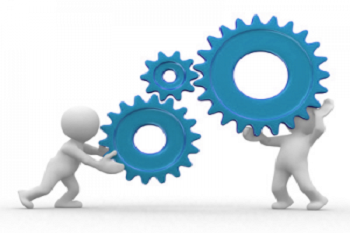 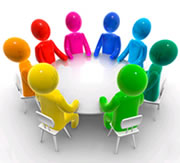 Děkuji za pozornost